EXAMINATION OF HERNIA
Dr.Nisha
                                                                    Assistant professor
                                                               Dept:of practice of medicine
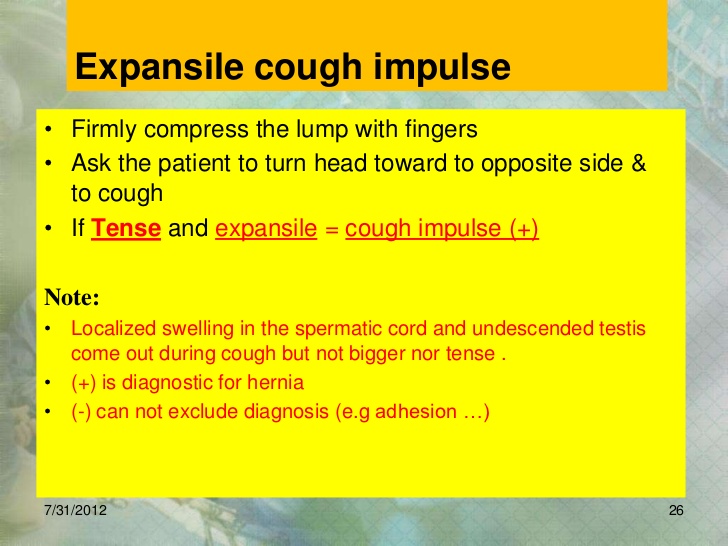 THANK YOU…..